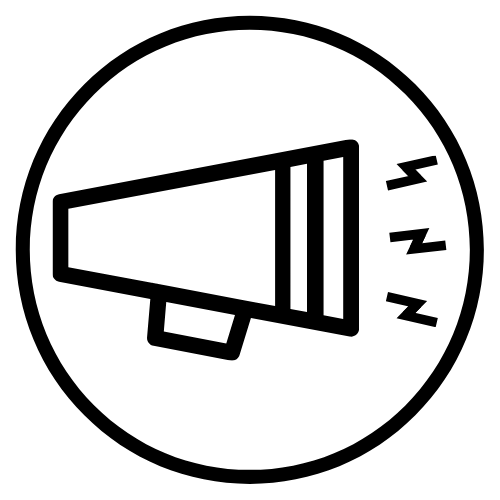 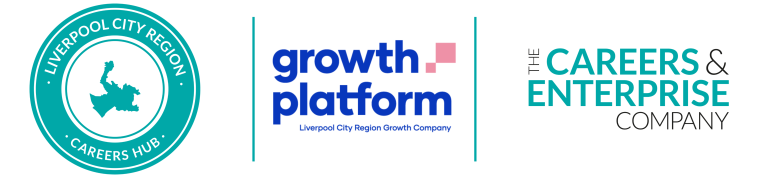 Liverpool City Region, Creating Careers
Loud Speaker: How to Speak Out and Speak Out Well
Pre work:
Tasks to complete to prepare you for the live session with Loud Speaker

Read the document and explain in your own words what Loud Speaker do. 
https://loudspeaker.org.uk/General%20Briefing%20Document%20%283%29.pdf 



Why do you think it is important to speak out and speak well in the workplace?




Oba and Calvin at Loud Speaker are self-employed. 

Discuss with your partner what you think the pros and cons of being self-employed are. 
Write down your ideas. 




Read the following article and add to your list of pros and cons
https://www.prospects.ac.uk/jobs-and-work-experience/self-employment/is-self-employment-right-for-you 




Do you think self-employment is for you? Explain your answer.
Questions to ask Loud Speaker
Using what you have learned from your pre-work, come up with 3 questions you would like to ask. Is there anything you don’t understand or would like more information on? You may even come up with some questions as you hear Oba and Calvin talk.

1. 

2. 

3.
Useful careers tips
Whilst listening, note down any inspirational or interesting advice that you hear which could help you on your careers journey 






Now head over to your Creating Careers Roadmap to evaluate today’s session…